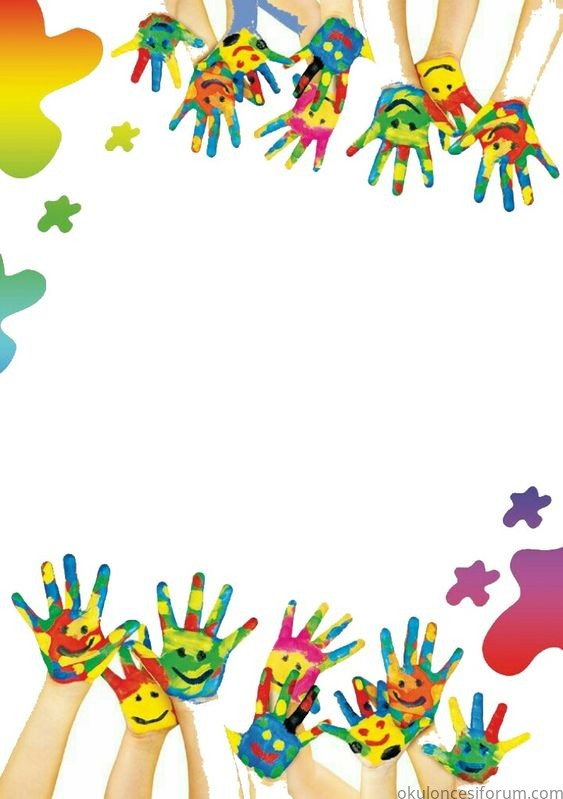 ÖZEL EĞİTİM
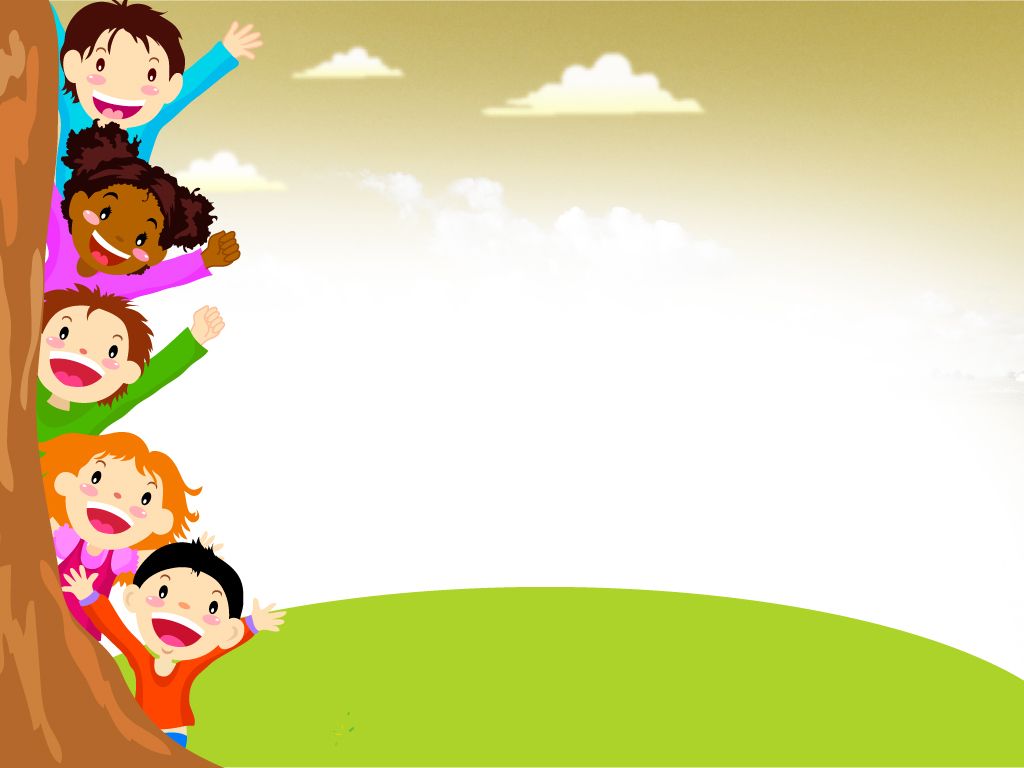 Özel Eğitim: Özel eğitim gerektiren bireylerin eğitim ihtiyaçlarını karşılamak için özel olarak yetiştirilmiş personel, geliştirilmiş eğitim programları ve yöntemleri ile onların özür ve özelliklerine uygun ortamlarda sürdürülen eğitimdir.(573 sayılı Kanun Hükmünde Kararname)
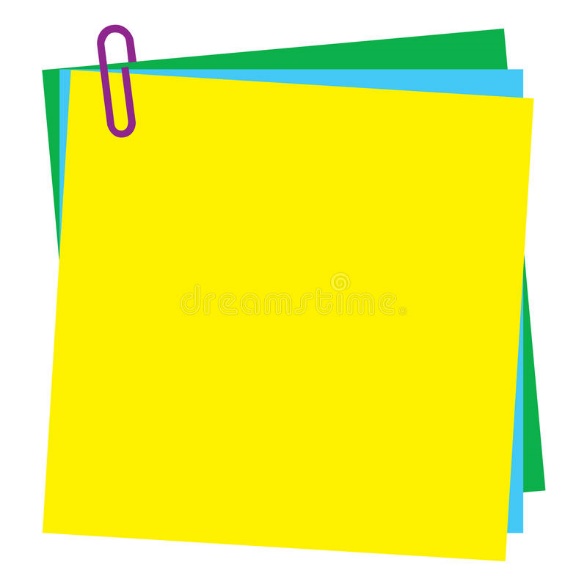 ÖZEL EĞİTİMİN TEMEL İLKELERİ 
(573 Sayılı Kanun Hükmünde Kararname)
a) Özel eğitim gerektiren tüm bireyler, ilgi, istek, yeterlilik ve yetenekleri doğrultusunda ve ölçüsünde özel eğitim hizmetlerinden yararlandırılır. b) Özel eğitime erken başlamak esastır.
c) Özel eğitim hizmetleri, özel eğitim gerektiren bireyleri sosyal ve fiziksel çevrelerinden mümkün olduğu kadar ayırmadan planlanır ve yürütülür.
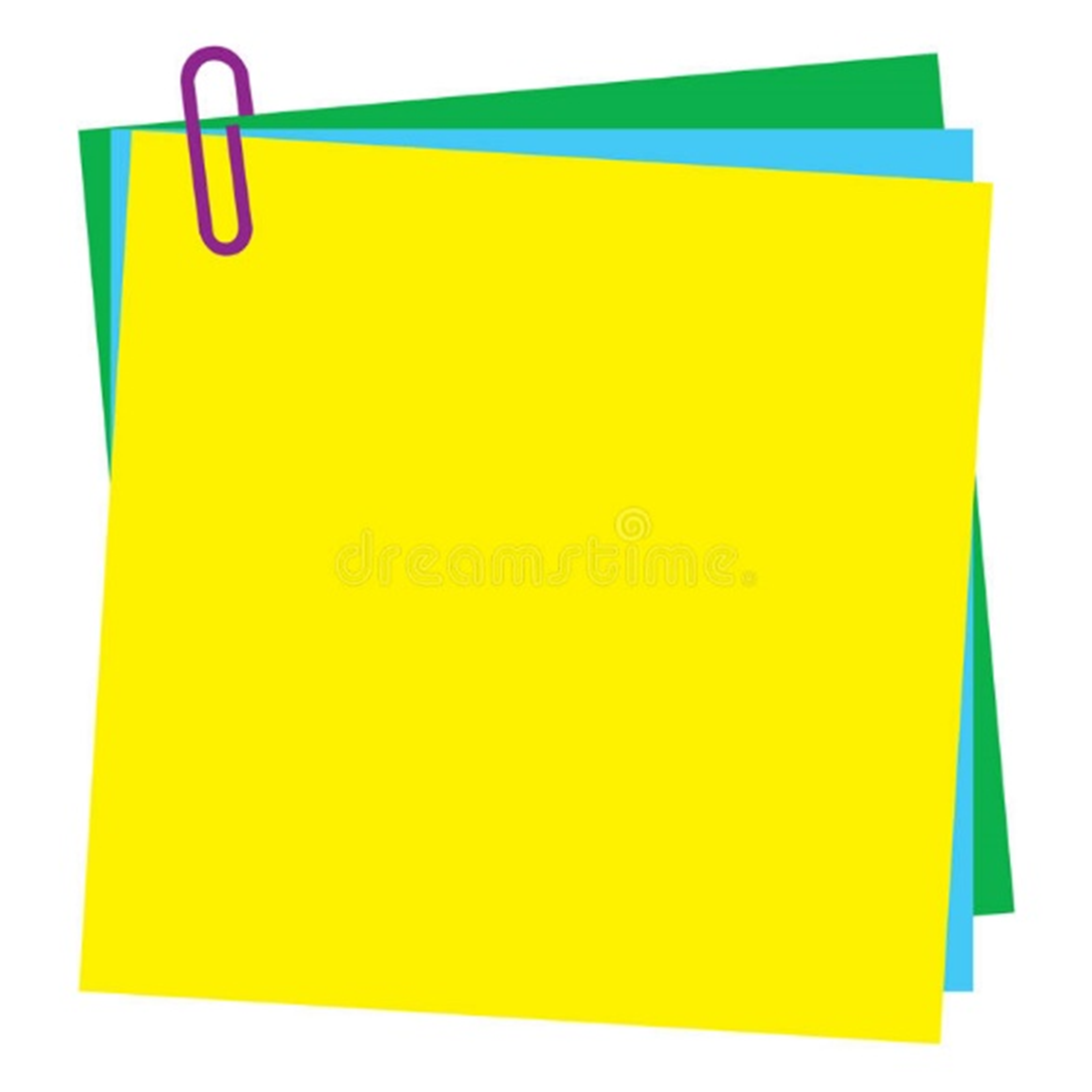 d) Özel eğitim gerektiren bireylerin, eğitsel performansları dikkate alınarak, amaç, muhteva ve öğretim süreçlerinde uyarlamalar yapılarak diğer bireylerle birlikte eğitilmelerine öncelik verilir.e) Özel eğitim gerektiren bireylerin her tür ve kademedeki eğitimlerinin kesintisiz sürdürülebilmesi için her türlü rehabilitasyonlarını sağlayacak kurum ve kuruluşlarla işbirliği yapılır.
f) Özel eğitim gerektiren bireyler için bireyselleştirilmiş eğitim planı geliştirilmesi ve eğitim programlarının bireyselleştirilerek uygulanması esastır.
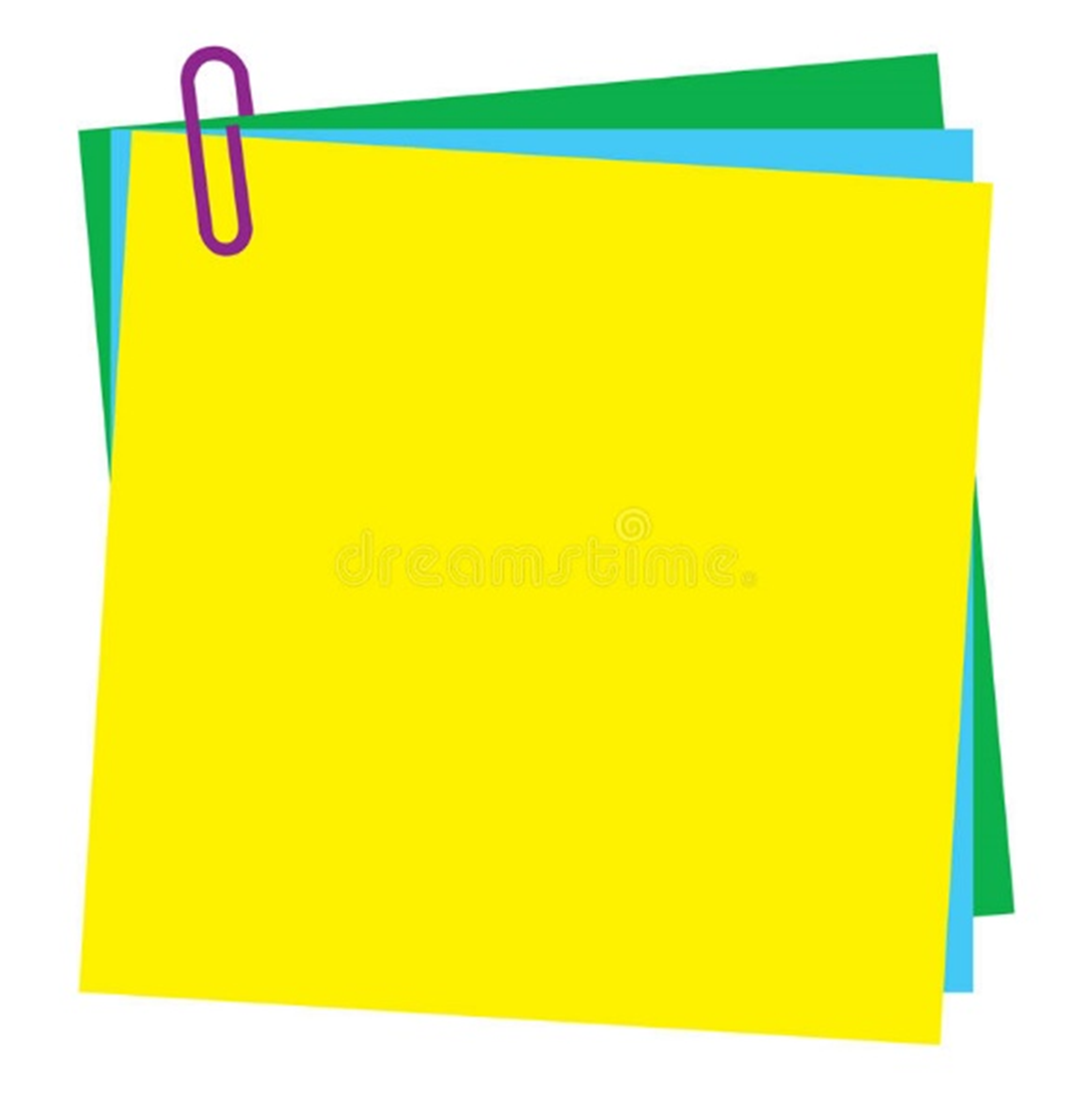 g) Ailelerin, özel eğitim sürecinin her boyutuna aktif katılmalarının sağlanması esastır. h) Özel eğitim politikalarının geliştirilmesinde, özel eğitim gerektiren bireylerin örgütlerinin görüşlerine önem verilir. i) Özel eğitim hizmetleri, özel eğitim gerektiren bireylerin toplumla etkileşim ve karşılıklı uyum sağlama sürecini kapsayacak şekilde planlanır.
Özel Gereksinimli Bireyler
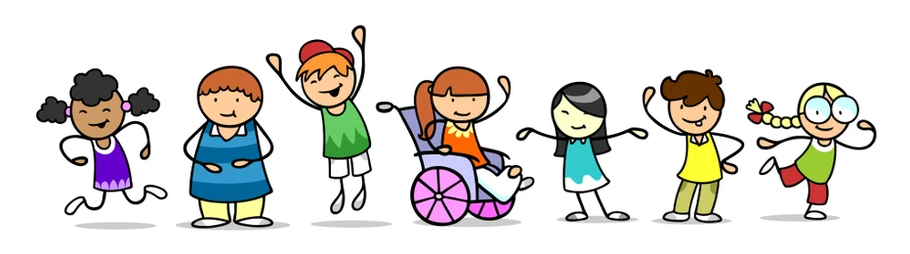 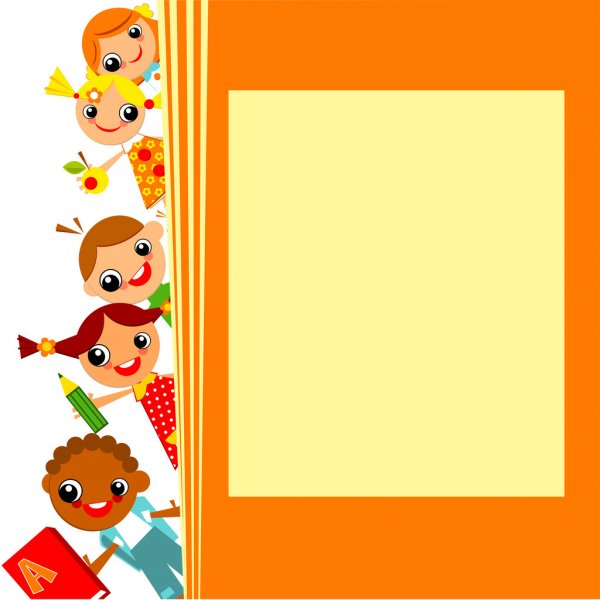 Zihin Yetersizliği Olan Birey kavramsal, sosyal ve pratik uyum becerilerinde eksiklikleri ya da sınırlılıkları olan, bu özellikleri 18 yaşından önceki gelişim döneminde ortaya çıkan ve özel eğitim ile destek eğitim hizmetlerine ihtiyaç duyan kişilerdir.
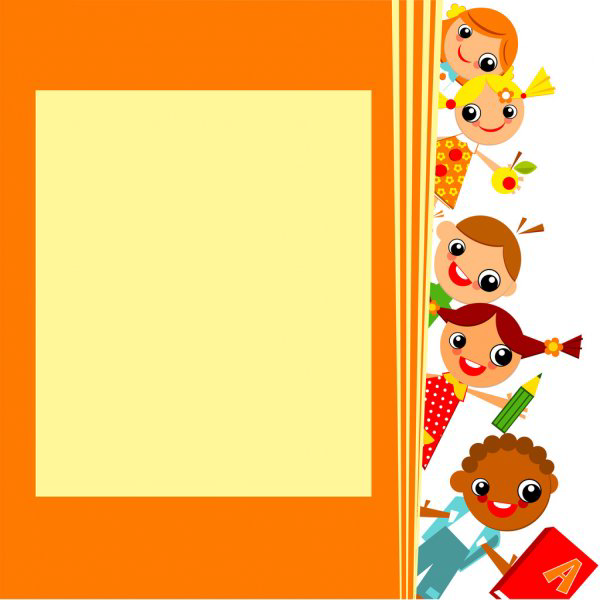 Çoklu Yetersizliği Olan Birey birden fazla alanda görülen yetersizlik nedeniyle özel eğitim ve destek eğitim hizmetine ihtiyacı olan kişilerdir.
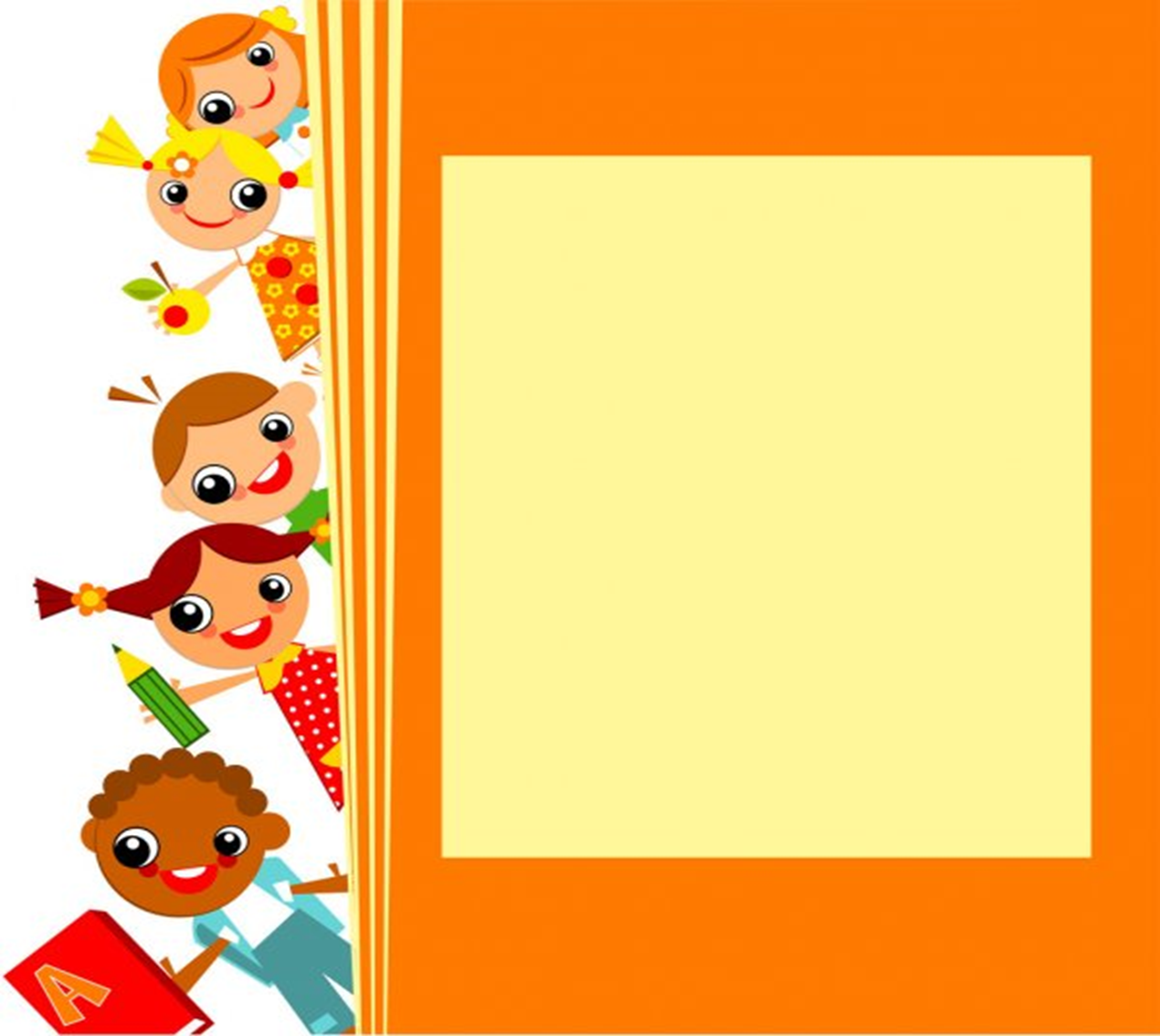 Dikkat Eksikliği ve Hiperaktivite Bozukluğu Olan Birey yaşına ve gelişim seviyesine uygun olmayan dikkat eksikliği, aşırı hareketlilik, hiperaktivite ve dürtüsellik belirtilerini en az iki ortamda ve altı ay süreyle gösteren, bu özellikleri yedi yaşından önce ortaya çıkan, özel eğitim ile destek eğitim hizmetine ihtiyacı olan kişilerdir.
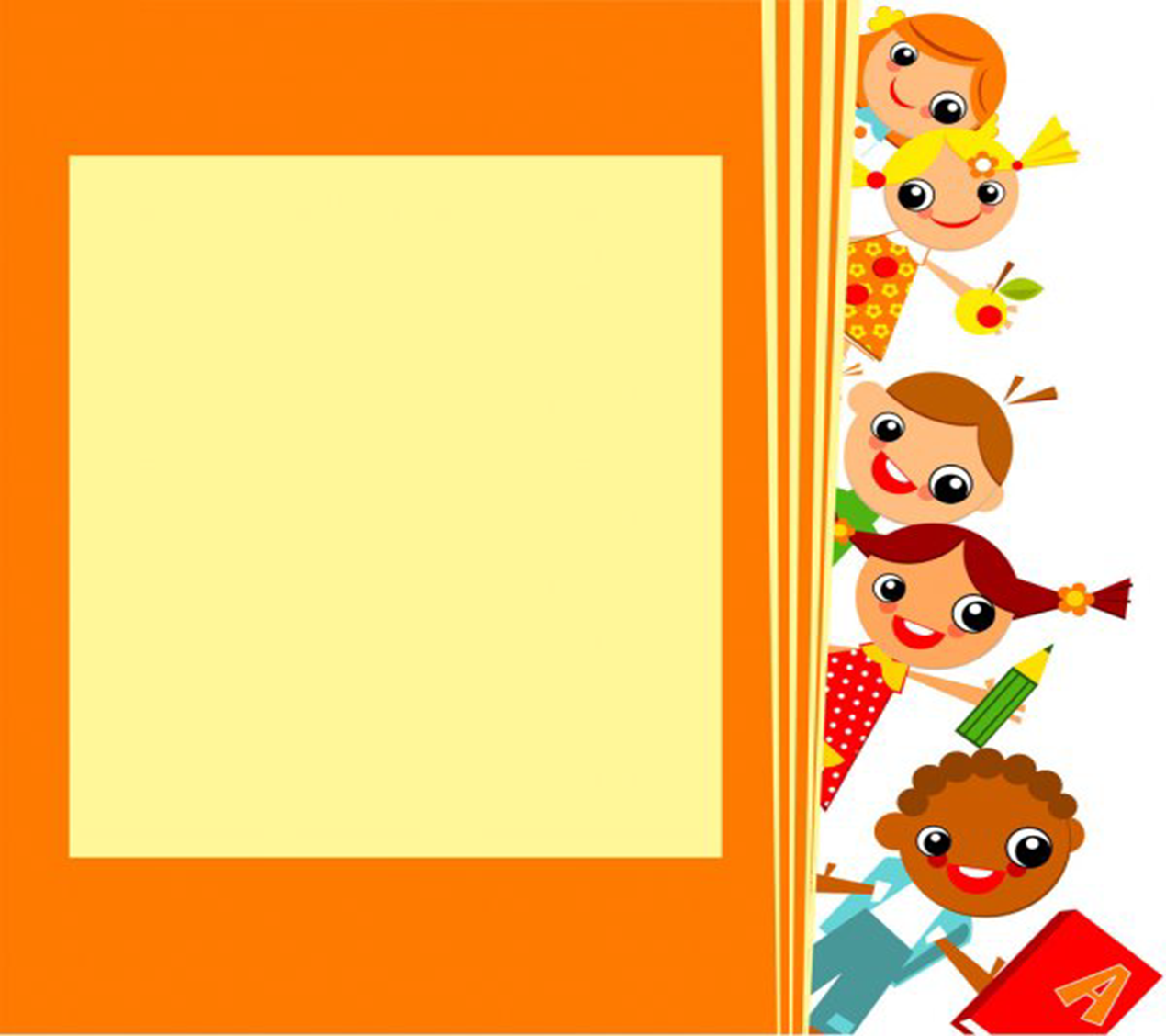 Dil ve Konuşma Güçlüğü olan Birey dili kullanma, konuşmayı edinme ve iletişimdeki güçlük nedeniyle özel eğitim ve destek eğitim hizmetine ihtiyacı olan kişilerdir.
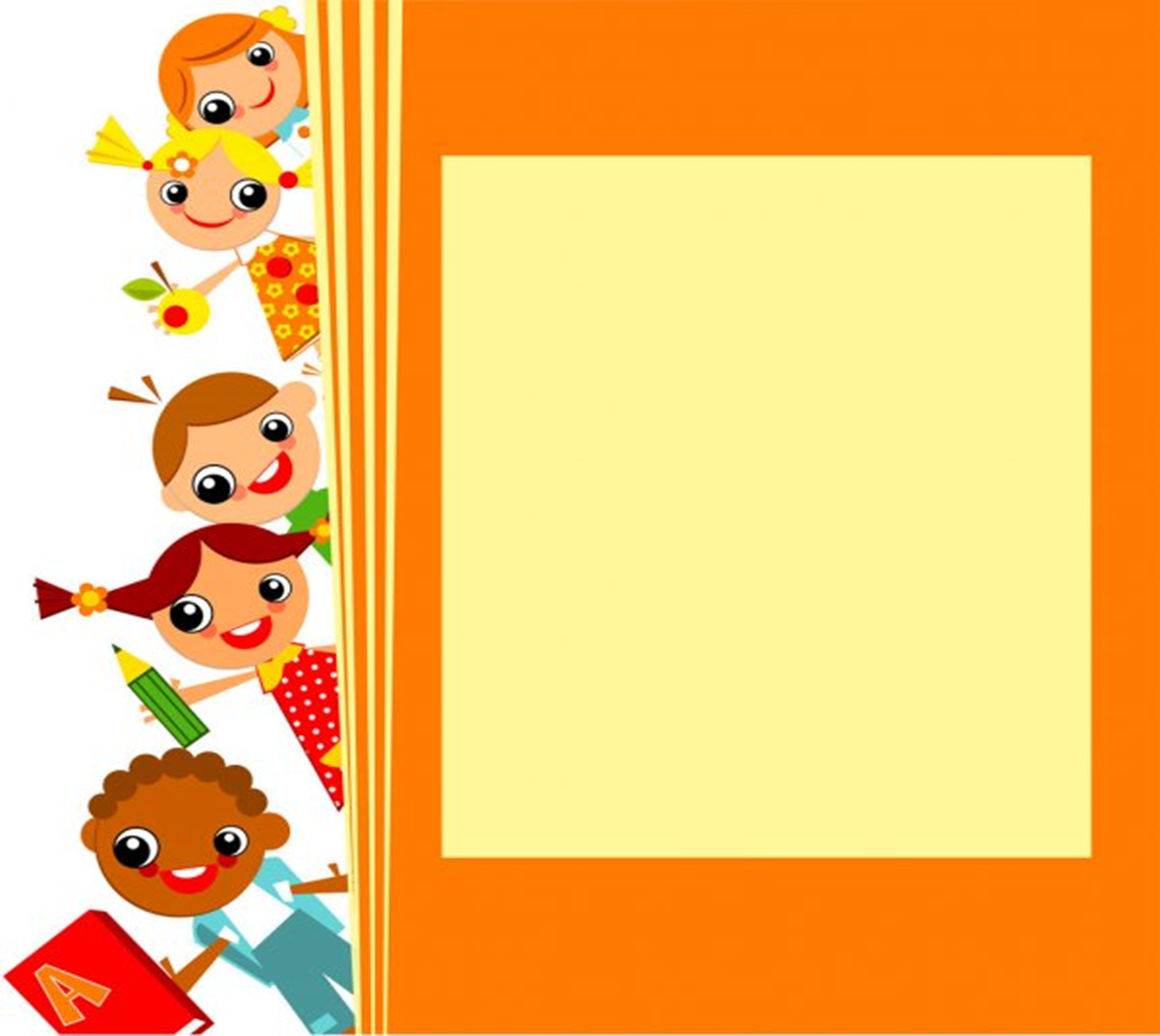 Duygusal ve Davranış Bozukluğu Olan Birey yaşına uygun olmayan sosyal ve kültürel normlardan farklı duygusal tepki ve davranışlar göstermesi nedeniyle özel eğitim ve destek eğitim hizmetine ihtiyacı olan kişilerdir.
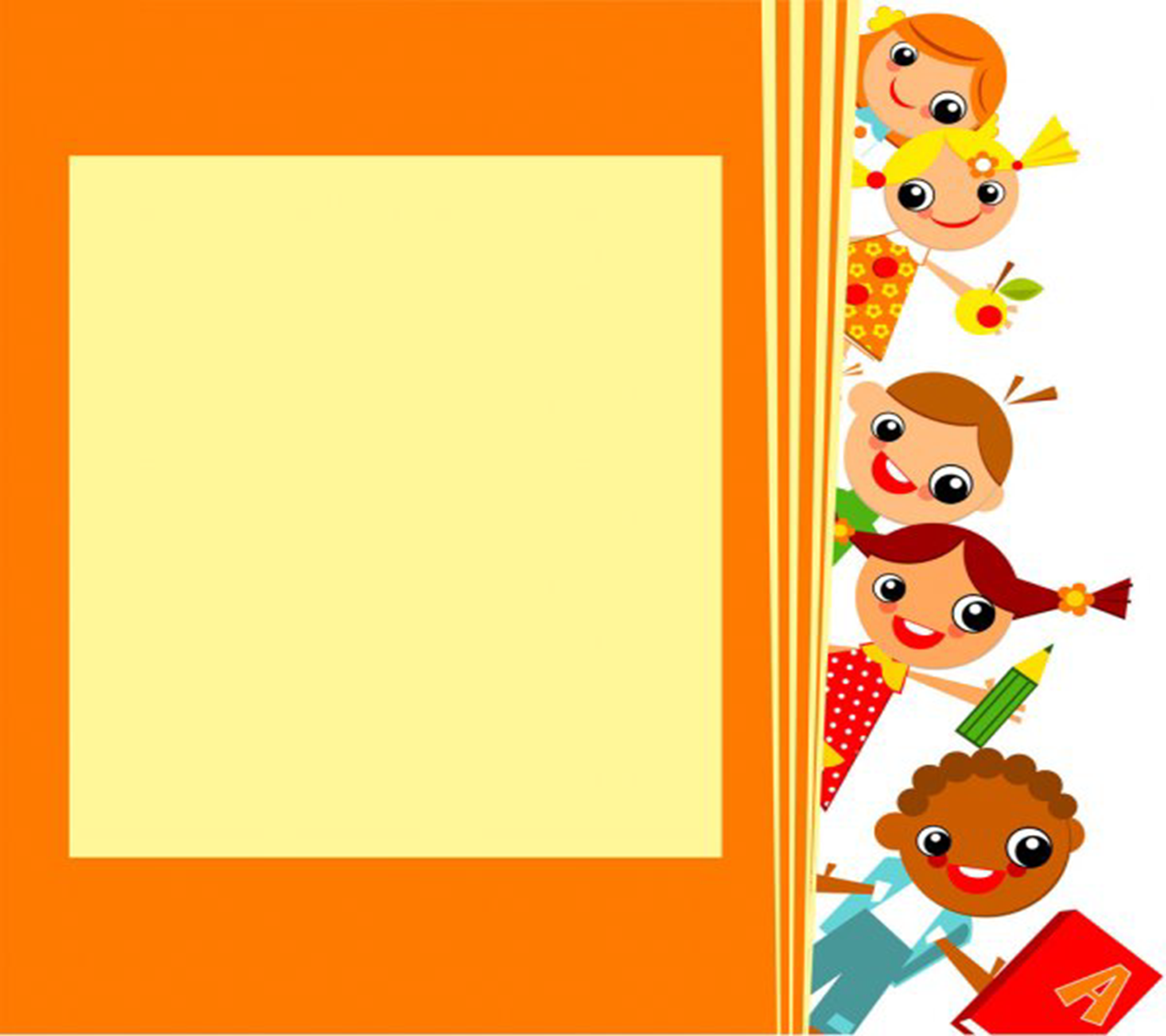 Görme Yetersizliği Olan Birey görme gücünün kısmen ya da tamamen kaybından dolayı özel eğitim ve destek eğitim hizmetine ihtiyacı olan kişilerdir.
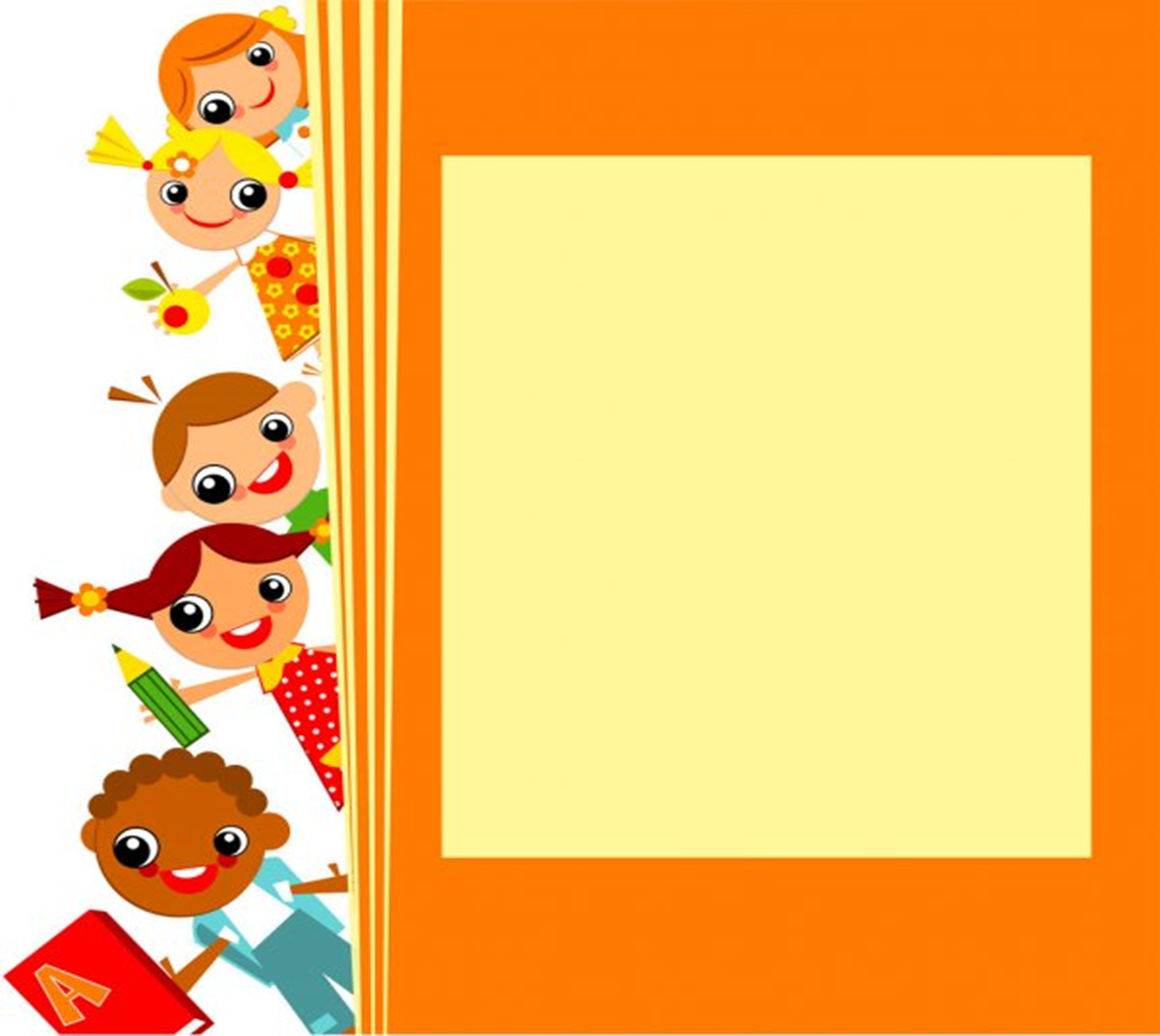 İşitme Yetersizliği Olan Birey işitme duyarlılığının kısmen veya tamamen kaybından dolayı konuşmayı edinmede, dili kullanma ve iletişimde yaşadığı güçlükler nedeniyle özel eğitim ve destek eğitim hizmetine ihtiyacı olan kişilerdir.
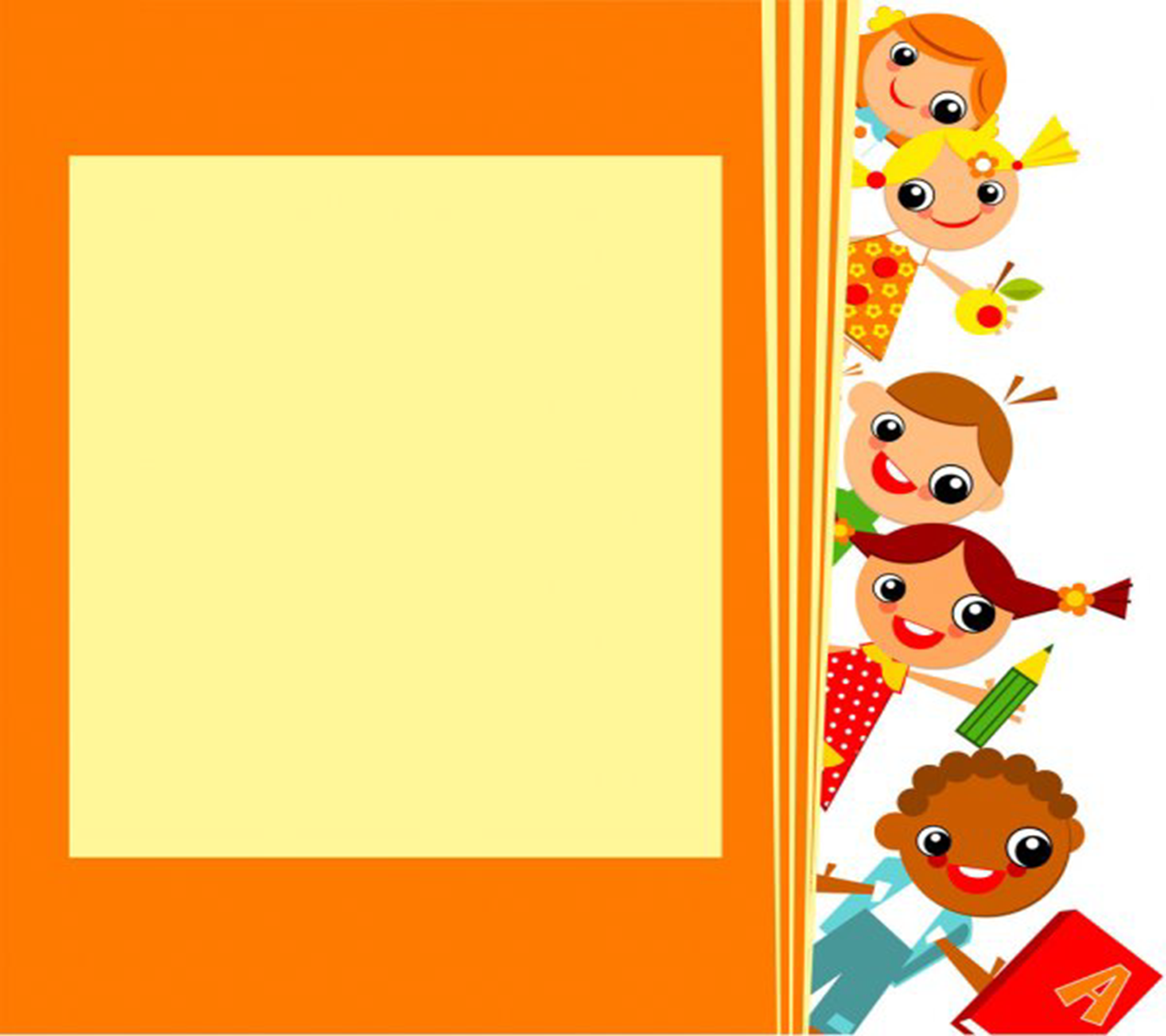 Bedensel Yetersizliği Olan Birey hastalıklar, kazalar ve genetik problemlere bağlı olarak kas, iskelet ve eklemlerin işlevlerini yerine getirememesi sonucunda meydana gelen hareket ile ilgili yetersizlikler nedeniyle özel eğitim ve destek eğitim hizmetine ihtiyacı olan kişilerdir.
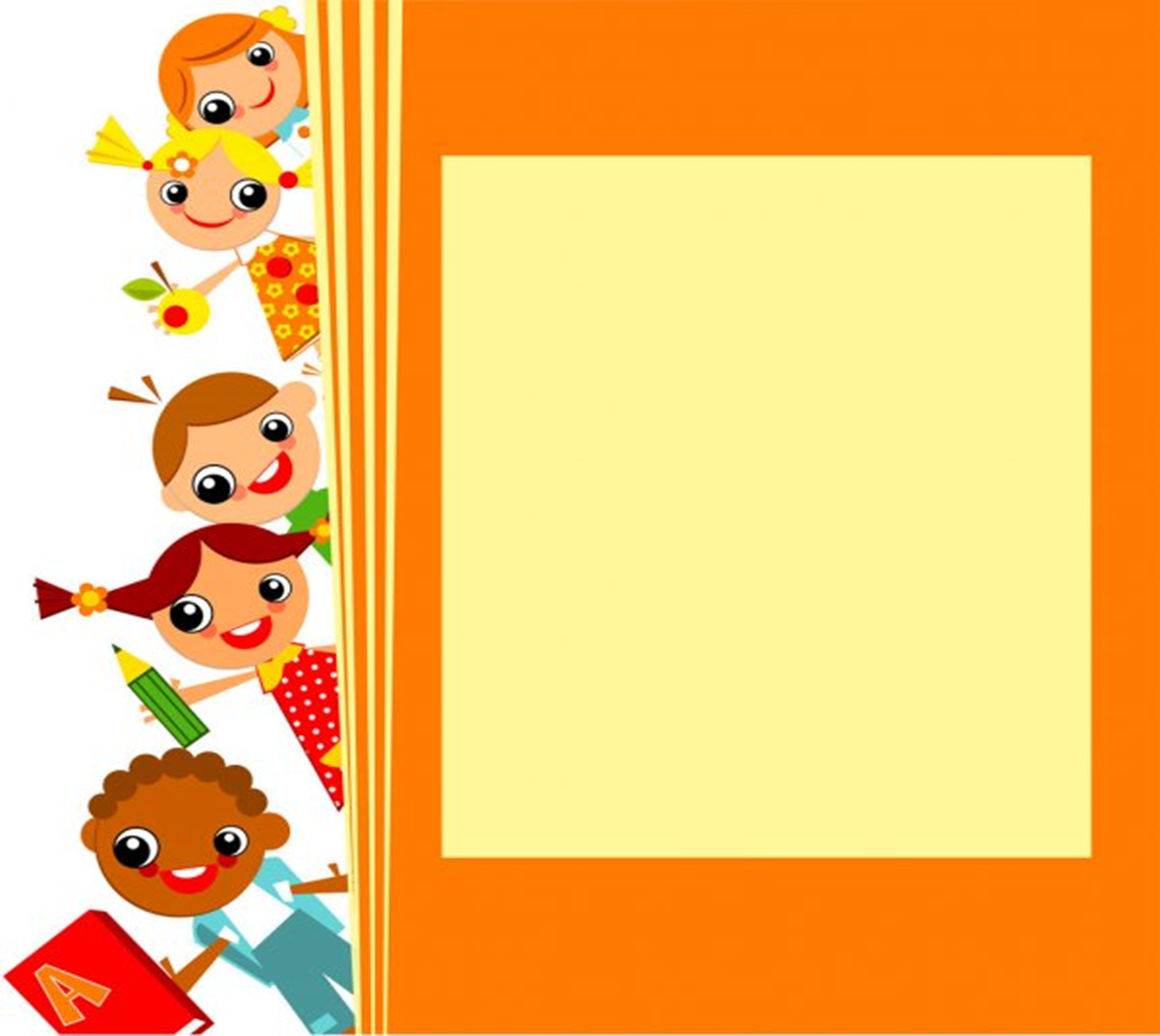 Yaygın Gelişimsel Bozukluğu Olan Birey sosyal etkileşim, sözel ve sözel olmayan iletişim, ilgi ve etkinliklerdeki sınırlılığı erken çocukluk (0-3 yaş) döneminde ortaya çıkan ve bu özellikleri nedeniyle özel eğitim ile destek eğitim hizmetine ihtiyacı olan kişilerdir.
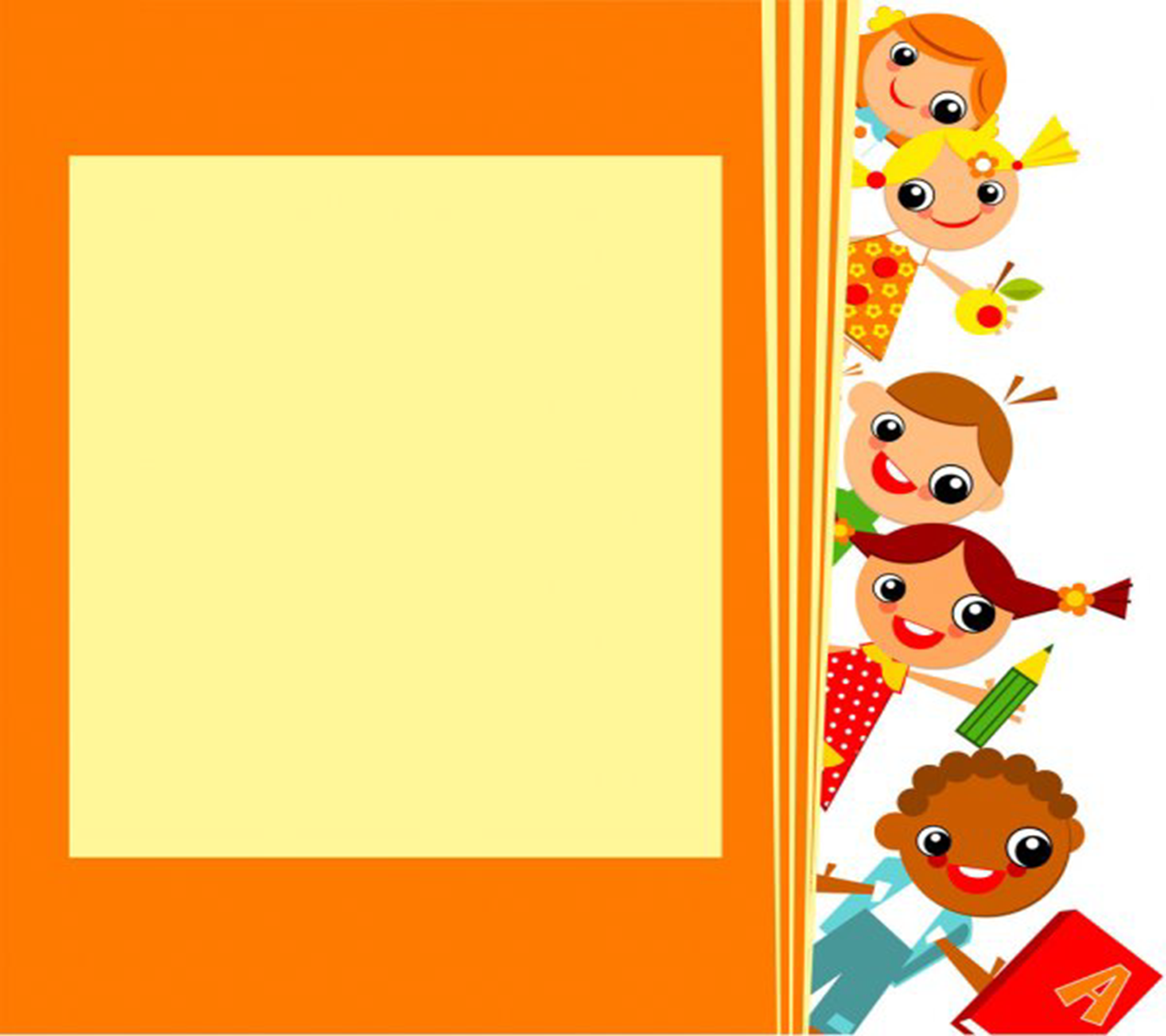 Özel Öğrenme Güçlüğü Olan Birey dili yazılı ya da sözlü anlamak ve kullanabilmek için gerekli olan bilgi alma süreçlerinin birinde veya birkaçında ortaya çıkan ve dinleme, konuşma, okuma, yazma, heceleme, dikkaat yoğunlaştırma ya da matematiksel işlemleri yapma güçlüğü nedeniyle özel eğitim ve destek eğitim hizmetine ihtiyacı olan kişilerdir.
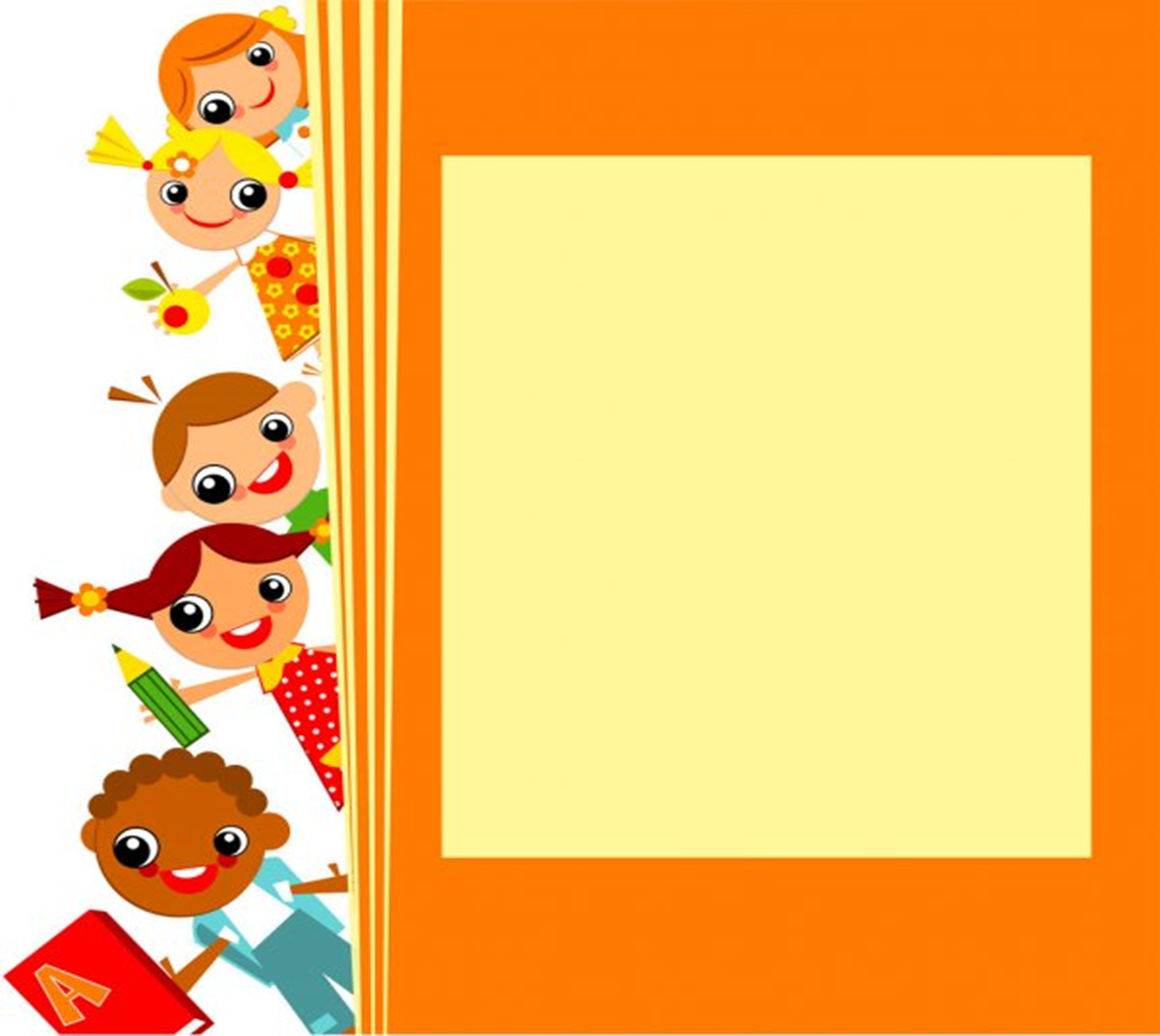 Serebral Palsili Birey doğum öncesi, doğum sırası veya doğum sonrasında meydana gelen beyin hasarının neden olduğu kas ve sinir sistemi bozukluklarına bağlı motor becerilerdeki yetersizliğinden dolayı özel eğitim ve destek eğitim hizmetine ihtiyacı olan kişilerdir.
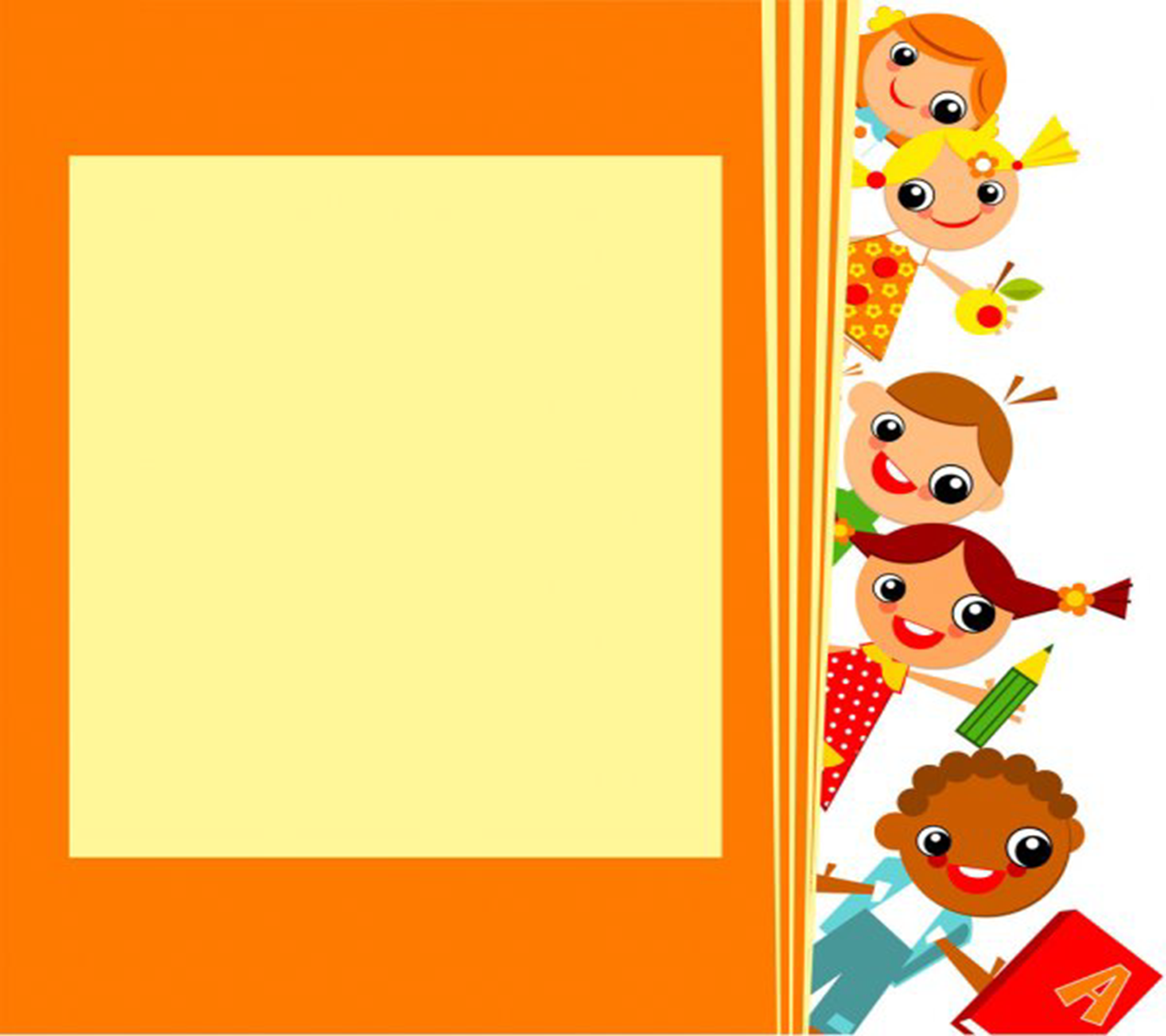 Süregelen Hastalığı Olan Birey sürekli ya da uzun süreli bakım ve tedavi gerektiren hastalığı nedeniyle özel eğitim ve destek eğitim hizmetine ihtiyacı olan kişilerdir.
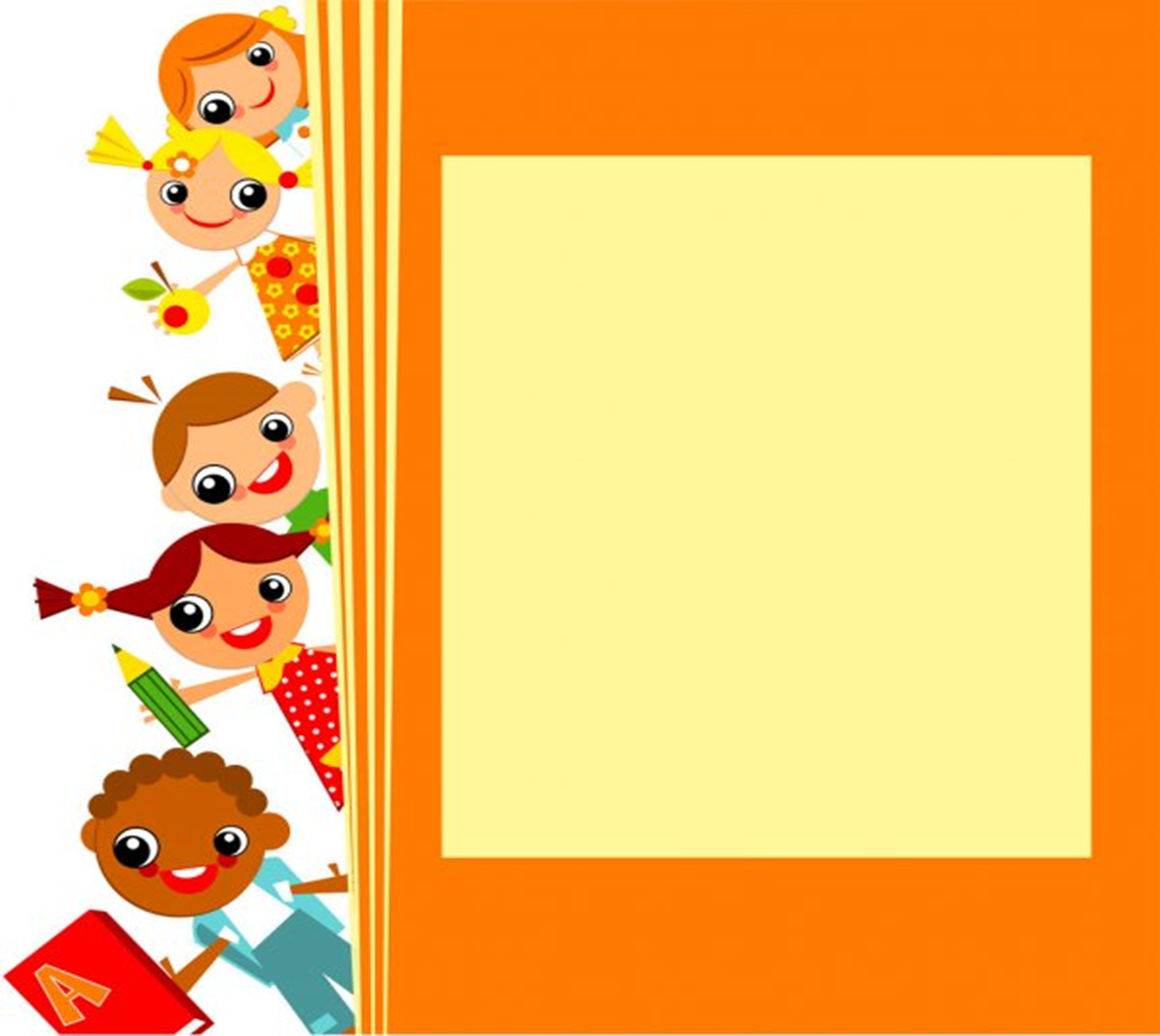 Üstün Yetenekli Birey zeka, yaratıcılık, sanat, spor, liderlik kapasitesi veya özel akademik alanlarda akranlarına göre yüksek düzeyde performans gösteren kişilerdir.
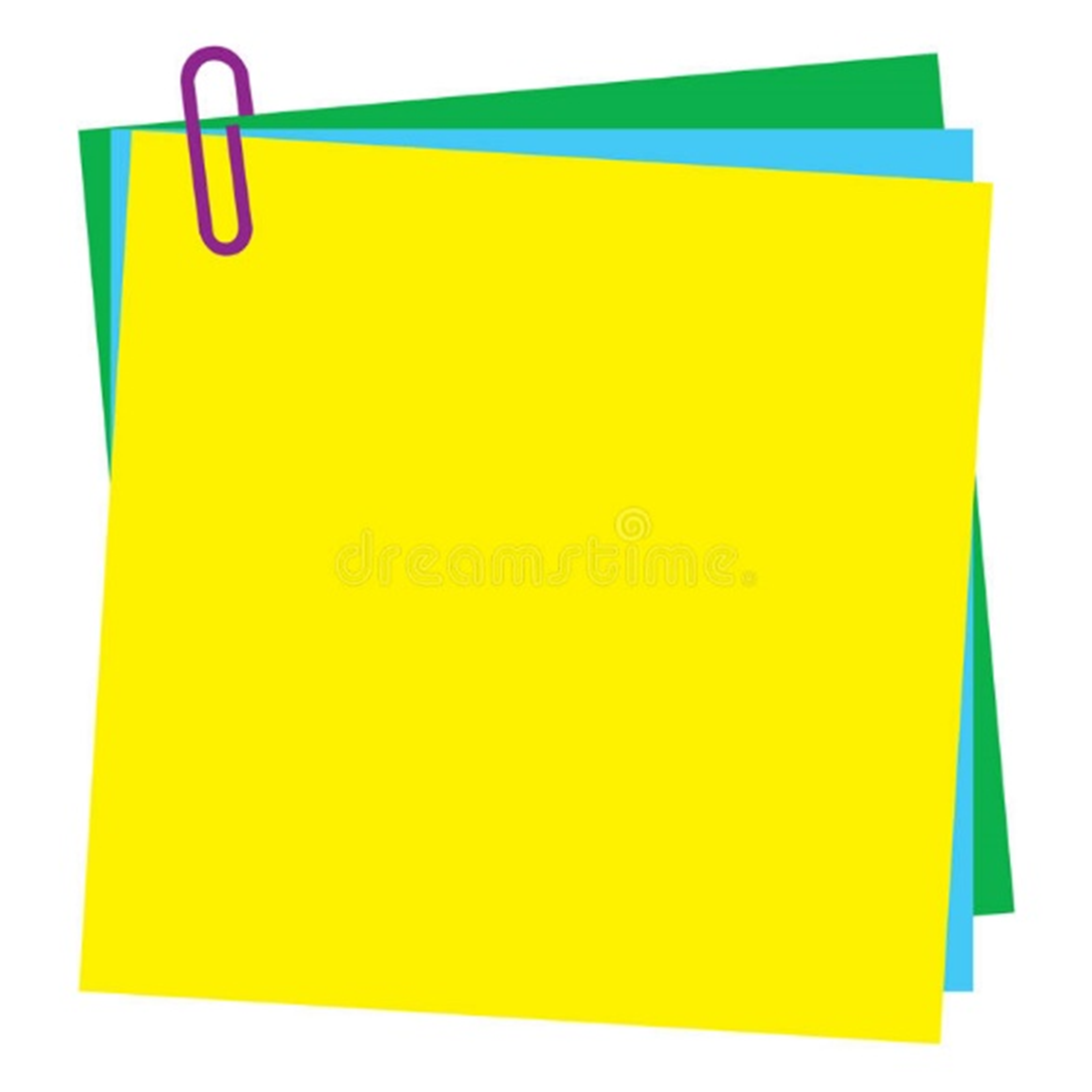 KAYNAKÇA
Çuhadar, S. (2014) Özel Eğitim. S.Vuran (Ed). Özel Eğitim Süreci. (ss.5-7). Ankara: Maya Akademi.